community
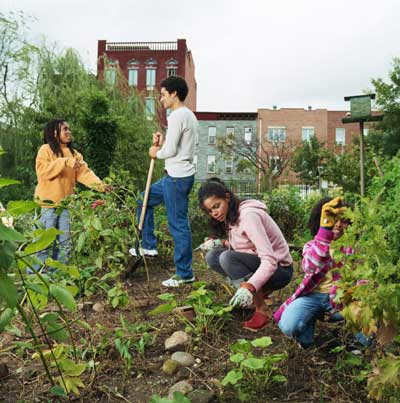 [Speaker Notes: How does this picture show the meaning of the word community? 

Prompt children to describe how the people are working together.]
community
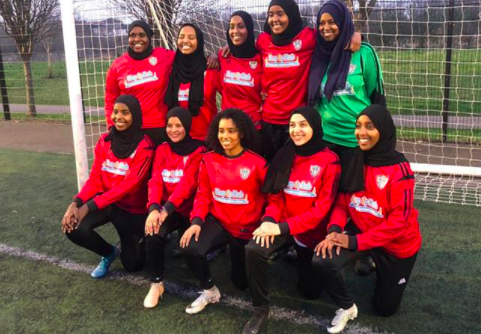 https://www.aljazeera.com/indepth/features/british-somali-player-started-club-women-colour-200228154054176.html
[Speaker Notes: How does this picture show the meaning of the word community?]
community
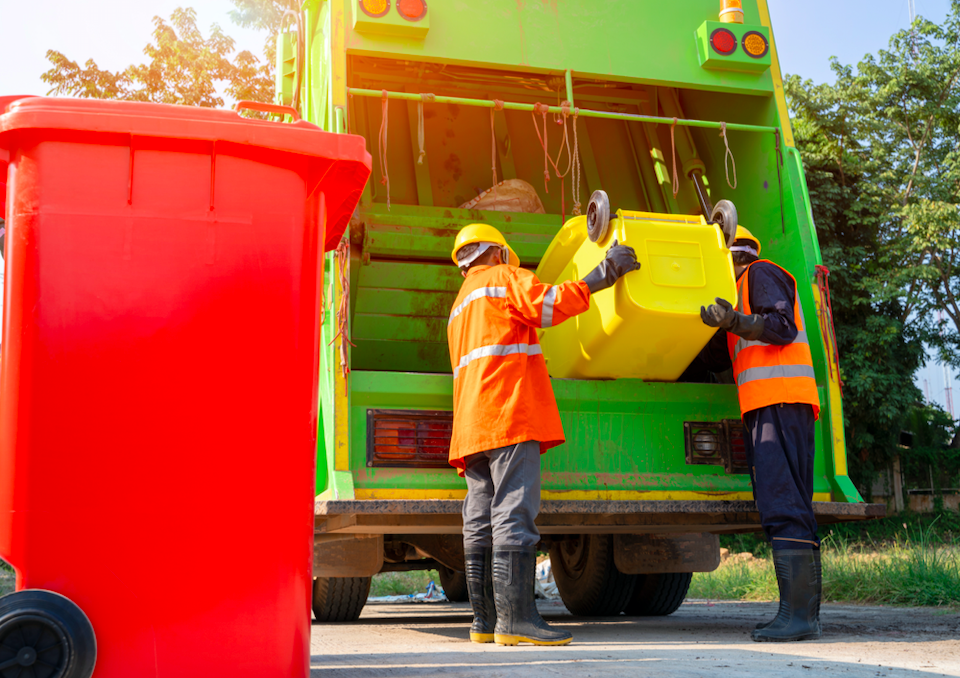 [Speaker Notes: How does this picture show the meaning of the word community?]
community
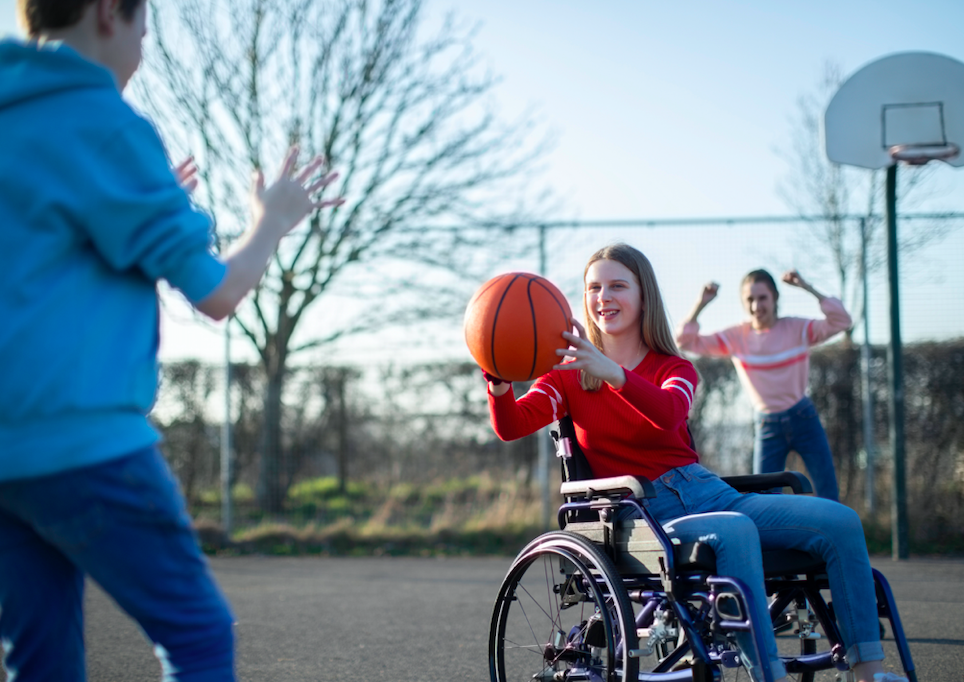 [Speaker Notes: How does this picture show the meaning of the word community?]
community
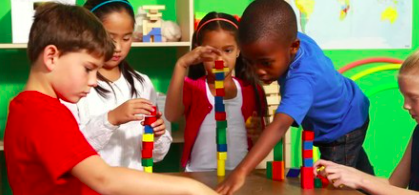 [Speaker Notes: How does this picture show the meaning of the word community?]